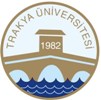 T.C.
		              TRAKYA ÜNİVERSİTESİ  
                            FEN BİLİMLERİ ENSTİTÜSÜ
                       Bilgisayar Mühendisliği Ana Bilim Dalı
Multiple Antennas
Hazırlayan: Temel YAVUZ
20.12.2010
Kablosuz Ağlarda Çoklu Giriş Çoklu Çıkış (MIMO)
Son yıllarda araştırmalarda artış olan alanlar
Bilgi teorisi
Kodlama
Sinyal işleme
Sabit nokta kanalları üzerine odaklanıldı.	
Çoklu antenleri anlayabilmek için geniş bir görünüme ihtiyaç vardır.
Çoklu Giriş Örneği










		
		Her cihaza ayrı bir anten daha eklenirse ne olur?
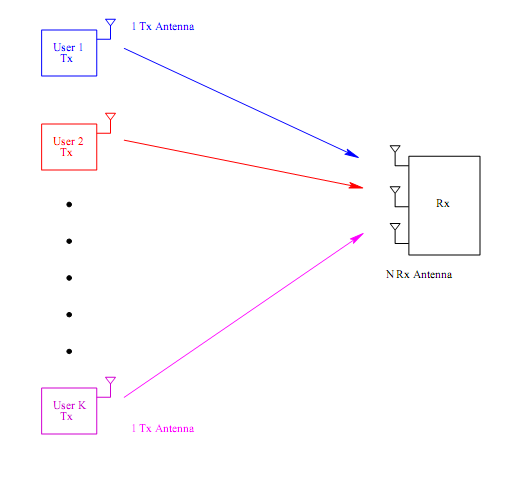 Çoklu Giriş Örneği












		Her cihaza ayrı bir anten daha eklenirse ne olur?
Bu kısımda noktalar arası bağlantıyı gözden geçirelim:
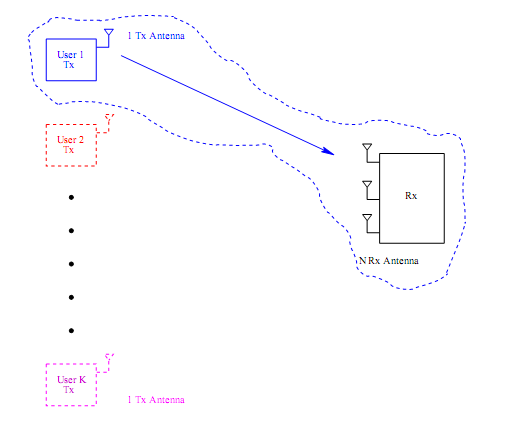 Örnek








	

Her cihaza ayrı bir anten daha eklenirse ne olur?
Bu kısımda noktalar arası bağlantıyı gözden geçirelim:
           --Bağlantı kapasitesini yaklaşık olarak ikiye katlar.
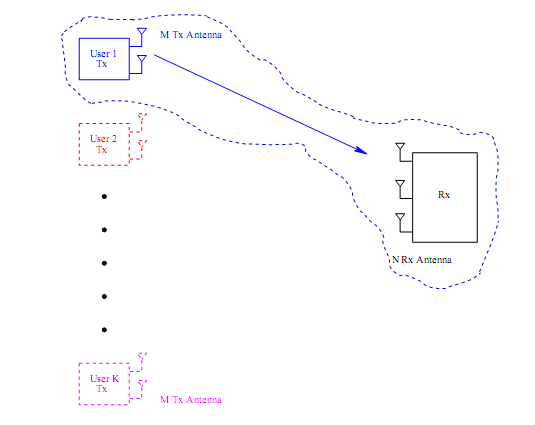 Örnek












Ağa bakarak:
Kullanıcıların sayısı alıcı antenlerin sayısından daha fazladır.
Genel sistem kapasitesindeki artış önemsizdir.
Fakat antene bir şey eklenmesi hala kazandırır mı?
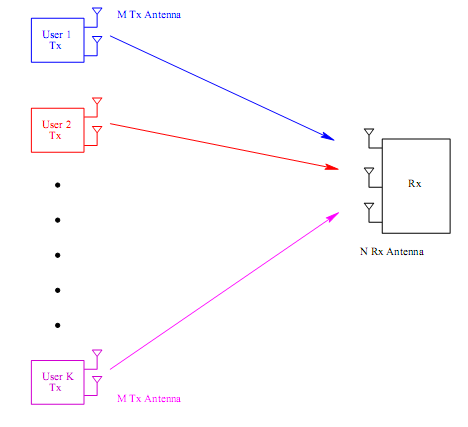 Çalışmanın Özeti

Noktadan noktaya kanallarındaki Çeşitlilik / Çoklama karşılaştırılmasının gözden geçirilmesi.

Çoklu Giriş Yapısının geliştirilmesi

Genel ağ teorisi hakkında bir kuram
Noktadan Noktaya MIMO Kanalı











Antenlere, M gönderici N alıcıdır.
I.I.D. Rayleigh Fading  Modeli
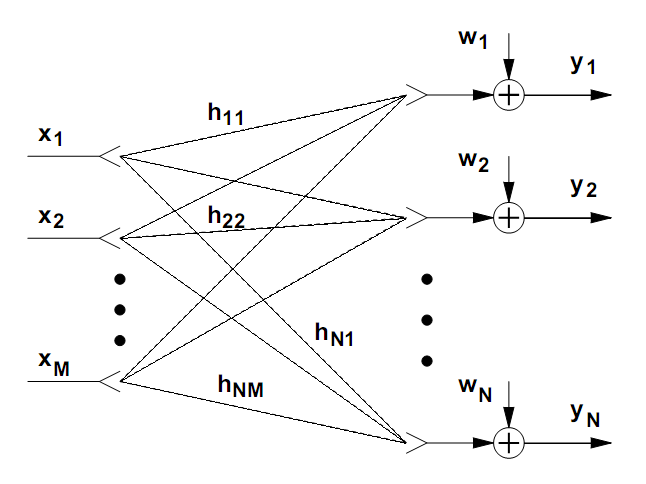 Serbestlik Dereceleri
Noktadan noktaya bağlantı:  Antenleri M gönderir, N alır.

i.i.d. Rayleigh Fading  Modeli (Foschini 96)












Çoklu antenler                        derecesinde serbestlik sağlar
Mekansal çoklama kazanımı                          ‘dır.
      Ergodik kapasitedir.
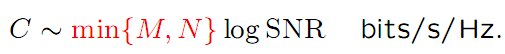 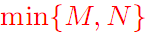 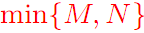 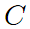 Farklılıklar
Ergodik kapasite sonlu derinlikte boş sayfa eklemeyi varsayar. 
Yavaş azalan çevre için mümkün değildir.
Zayıflama en önemli konusu olmasına rağmen güvenilmezdir.
Birebir  Rayleigh fading kanalında çok basit hata ihtimali vardır.
BPSK  için örnek:
                            	    en yüksek SNR (Signal-to-Noise Ratio,Sinyal-Gürültü Oranı )       
Fakat , M  N kanalında,
					 en yüksek SNR 
Çoklu antenler  maximum bir MN çeşitlilik kazanımı sağlar.
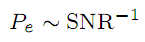 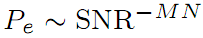 Farlılık ve Çoğullama












Fakat her biri durumun sadece tek boyutlu bir yansımasıdır.
Problemi formule etmenin doğru yolu iki tür kazancın 
 karşılaştırılmasıdır.
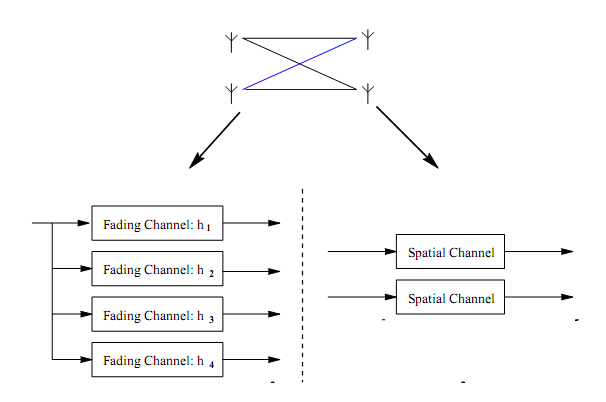 Ana Karşılaştırma
Yüksek SNR ve yavaş zayıflama durumuna odaklanır.
T uzunluklu bloğun uzay zaman kodlama tablosu  şunları gerçekleştirir:
		Mekansal Çoğullama Kazanımı r : 
			eğer veri oranı 				ise
		Çeşitlilik Kazanımı 	d: 
			eğer hata ihtimali 			ise	
		Ana karşılaştırma: her r için, max çeşitlilik 
			kazanımı: 



Eşit olarak:


Veri oranı ve hata olasılığı arasındaki bir karşılaştırma.
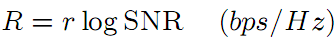 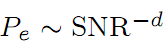 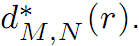 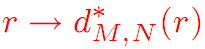 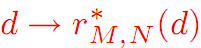 En Uygun Karşılaştırma
Eğer blok uzunluğu 			ise
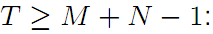 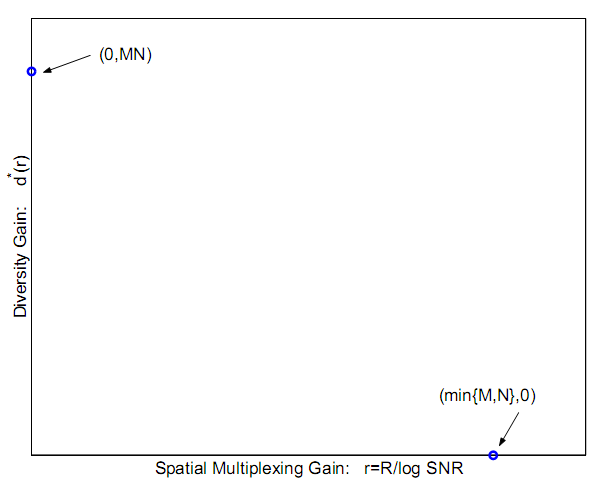 En Uygun Karşılaştırma












r ‘nin çoğullama kazanımı için (r integer), en iyi çeşitlilik kazanımı
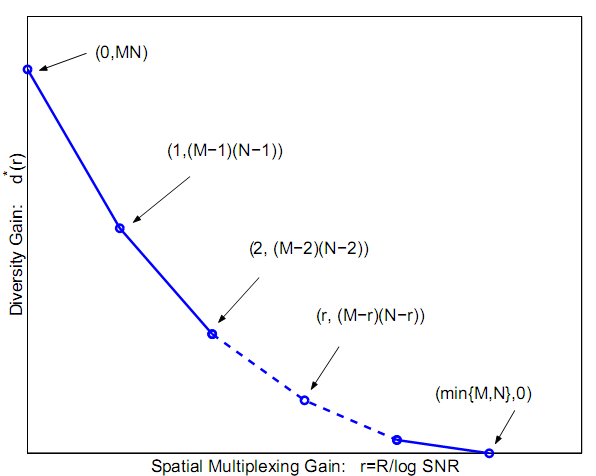 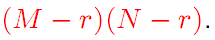 Çoklu Giriş

















Noktadan noktaya erişim için, çoklu antenler çeşitlilik ve çoğullama kazanımı sağlar.
Çoklu antenler sinyalleri K Kullanıcıları ile diğer kullanıcılardan ayırt ederler.
i.i.d. Rayleigh Fading  Modeli her kullanıcı için, antenleri M gönderir, N alır.
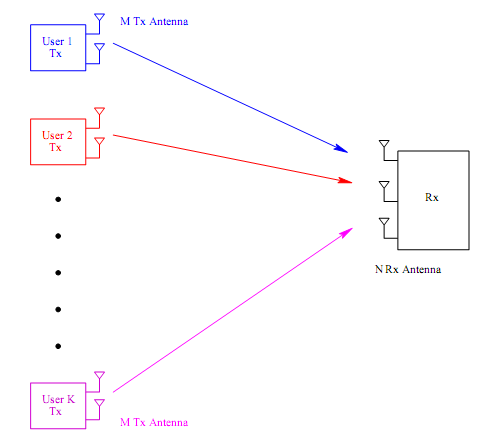 Çoklu Kullanıcılı Çeşitlilik-Çoğullama 				Karşılaştırması
Her kullanıcın bir hata olasılığını başardığını varsayalım:

Ve veri oranı

		Hangisi en uygun karşılaştırmadır,
		d (çeşitlilik kazanımı) ve r (çoğullama kazanımı)?
Varsayalım ki bir blok uzunluğu
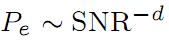 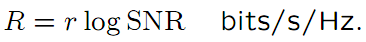 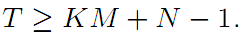 Çoklu Kullanıcılı Ç-Ç Karşılaştırması













           için , çeşitlilik MN ‘dir.
                                    için, çeşitlilik 0 ’dır.
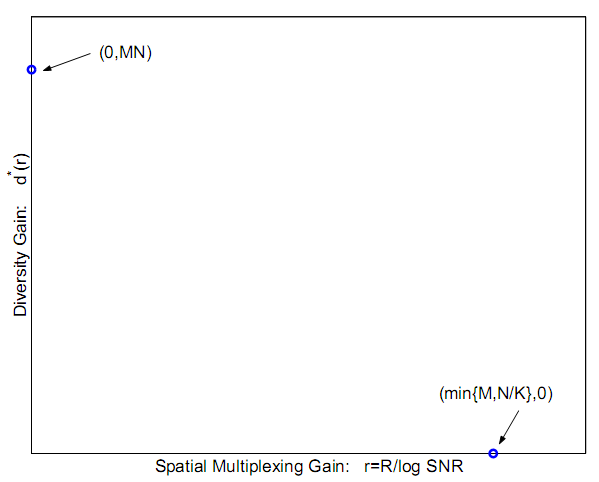 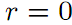 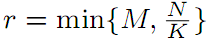 Çoklu Kullanıcılı 	Karşılaştırma: M < N/(K+1)











Her kullanıcı için çeşitlilik-çoğullama karşılaştırması 
Sanki o sistemdeki tek kullanıcıymış  gibi
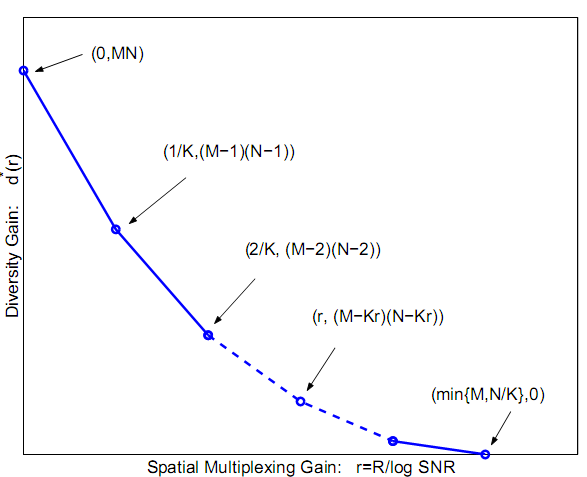 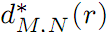 Çoklu Kullanıcılı Karşılaştırma: M > N/(K+1)











 			Tekli kullanıcı karşılaştırma eğrisi
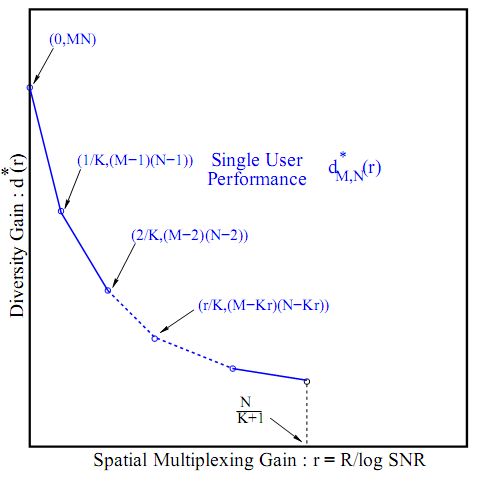 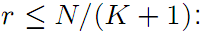 Çoklu Kullanıcılı Karşılaştırma: M > N/(K+1)

















                   ‘den 		       ‘ya r :
K kullanıcıları birlikteymiş gibi karşılaştır: Antenler KM ve oran Kr,
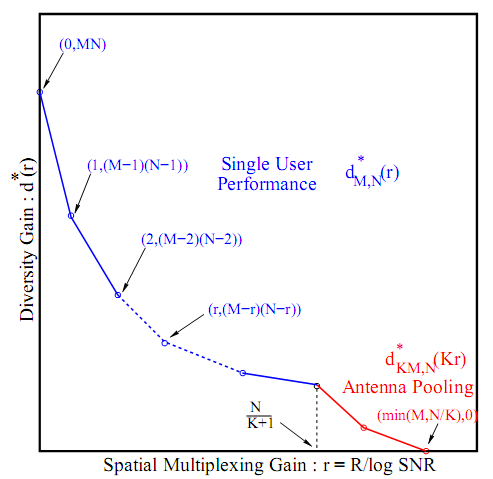 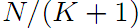 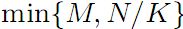 İlk Örneğe Bakalım











Soru: Her cihaza ayrı bir anten daha eklenirse ne olur?
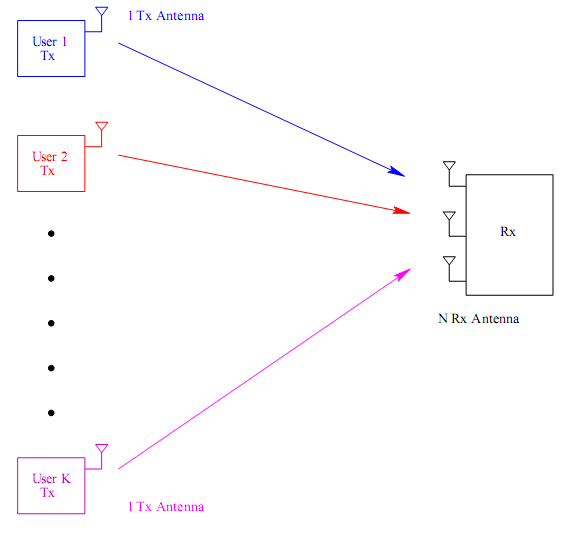 Bir iletim anteninin senaryosu









Mekansal Çoğullama Kazanımı:  r = R/SNR
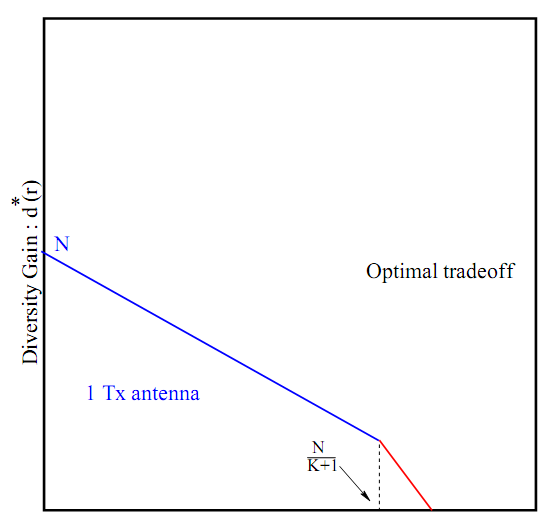 Cevap: Bir iletim anteni daha ekleme













Serbestlik derecesinde bir artış yok
Ancak, max çeşitlilik kazanımı N den 2N’e çıkar.
Çeşitlilik kazanımı d(r) her r için gelişir.
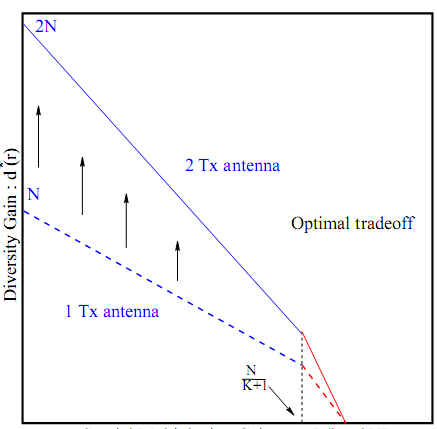 Kullanıcılar arasında karşılaştırma
Simetrik ve eşit oran durumlarına baktık.

Genel olarak şöyle sorabiliriz:
 
	Verilen çeşitlilik kazanımı d için, mevcut çoğullama 	kazanımları arasındaki en uygun karşılaştırma hangisidir?
Verilen bir d için, çoğullama kazanımı alanı tarafından C(d) verilir.
Kübik Alan












Çoğullama kazanım alanı bir küptür.
Tek kullanıcılı performans bütün kullanıcılar için aynıdır.
Gereksinim:
                                     (alan antenlerin büyük sayısı), veya
                                       fakat 				   yüksek çeşitlilik gereksinimi
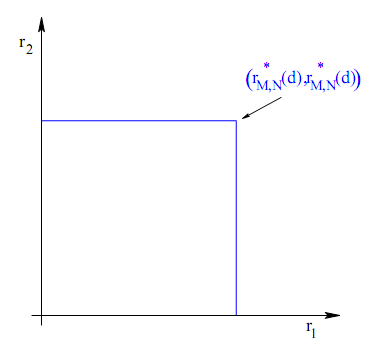 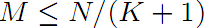 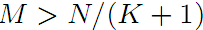 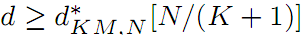 Çoğullama Alanı: Genel Durum






                ,                ile noktadan noktaya M D karşılaştırmasıdır ve N Rx antenleridir.
d azalırken, baskım altında olanlardan daha çoğu aktif olur.
Son olarak, 		baskı altında olan aktif olur: 
	C(d) bir polimatroit ’tir.
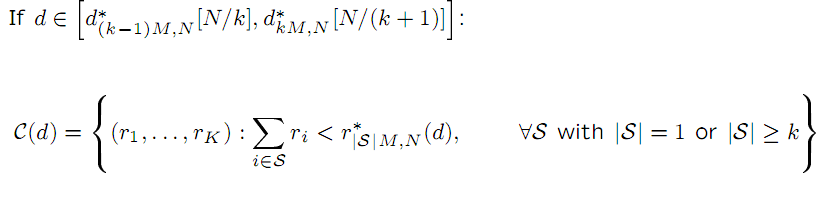 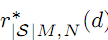 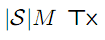 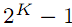 İki Kullanıcı Örneği











		          , toplanmış 2M iletimli antenler ile sistemdeki toplam çoğullama kazanımıdır.
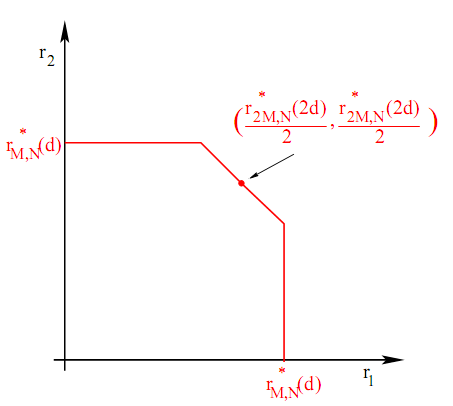 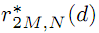 Uygun Alıcı: Yükleme/Boşaltma









Her kullanıcı için M=1 anten iletimi durumunu düşünün
Kullanıcı sayısı K < N
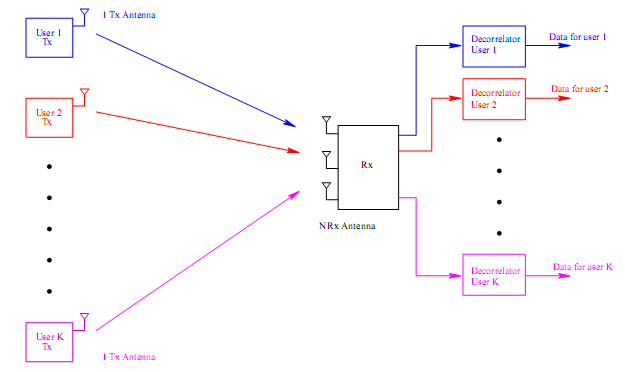 Yükleme için Karşılaştırma











Max çeşitlilik kazanımı N – K + 1 ‘dir.
K-1 farklılık K-1 zararlı durumu düzeltir.
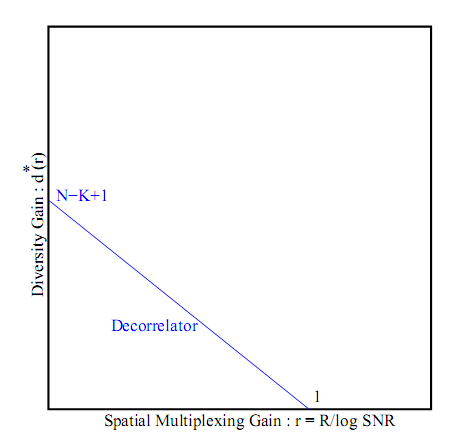 Yükleme için Karşılaştırma










Bir anten eklemenin sağladıkları:
Kullanıcılar için daha fazla güvenilirlik
Veya aynı güvenilirlikte 1 kullanıcı daha barındırma
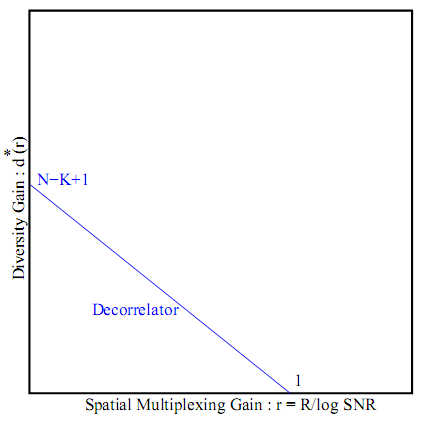 Yükleme için Karşılaştırma











En uygun karşılaştırma grafiği düz bir çizgidir
Fakat, N max-çeşitlilik kazanımı ile
	Bir anten ekleme Kullanıcılar için daha fazla güvenilirlik ve aynı güvenilirlikte 1 kullanıcı daha barındırma sağlar.
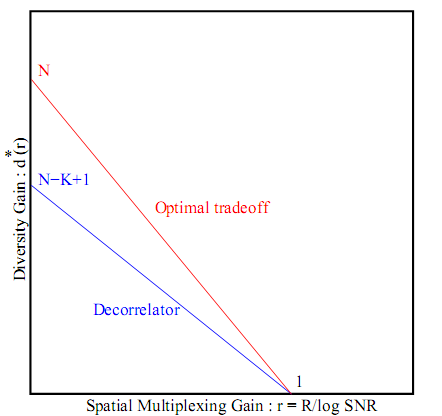 Uzay-Zaman Modülasyon ve Kodlama
Bir MIMO kanal  girdi-çıktı ilişkisine sahip olduğundan bu yana, kanal üzerinden gönderilen her sembol zamanı bir vektörle ifade edilir. Üstelik, sinyal tasarımı, hem mekan (çoklu anten üzerinden) hem de zaman (birden fazla sembol kez yoluyla) üzerinden genişlediğinde, bu tipik bir uzay-zaman kodu olarak anılır.

Bu bölümde tartışılan tüm kodlar dahil birçok uzay-zaman kodları, yarı-statik kanallar için tasarlanmıştır. Yarı-statik kanal için kanalın T sembolü kadar bir blok boyunca sabit olduğu ve iletim esnasında bilinmediği varsayılır.
1. ML Algılama ve Parça Parça Hata Olasılığı

2. Rank ve Determinant Kriter

3. Uzay-Zaman Kafesi ve Blok Kodları
	Rütbe ve belirleyici kriterler öncelikle uzay-zaman kafes kodları (STTCs) tasarımına uygulanmıştır.STTCs MIMO sistemlerine geleneksel kafes kodların bir eki şeklindedir. Bir kafes kullanılarak tanımlanır ve Viterbi algoritması ile ML dizi tahmini kullanılarak çözümlenir.
STTCs mükemmel çeşitlilik ve kodlama kazancı sağlar, ancak çözme karmaşıklığı çeşitlilik düzeyi ve iletim hızı ile katlanarak artar. Uzay-zaman blok kodları (STBCs) aynı zamanda lineer alıcı karmaşıklığı ile mükemmel bir çeşitlilik ve kodlama kazancı sağlayan alternatif bir uzay-zaman kodudur. 


STBCs ilgi Alamouti kodu tarafından başlatıldı. Alamouti kodunda iki antenli iletim sistemi için doğrusal alıcı işleme ile tam çeşitleme elde edilir. Ancak, bu kodlar tam çeşitleme elde ederken, onlar sağlamaz ve bu nedenle STTCs, kodlama kazancının yanı sıra iki tam çeşitleme kazancı da elde eder.
4. Mekansal Çoğullama ve BLAST Mimarileri


	Mekansal çoklamanın temel dayanağı boyutları kullanarak sembol başına Mt bağımsız sembolleri göndermektir. 
	Bu Şekil 2 gösterildiği bir seri kodlama yoluyla yapılabilir.
Şekil 1: Seri Kodlama ile Mekansal Çoğullama
Şekil 2: Paralel Kodlama ile Mekansal Çoğullama: VBLAST
Şekil 3: Lineer Karmaşıklık : VBLAST Alıcı